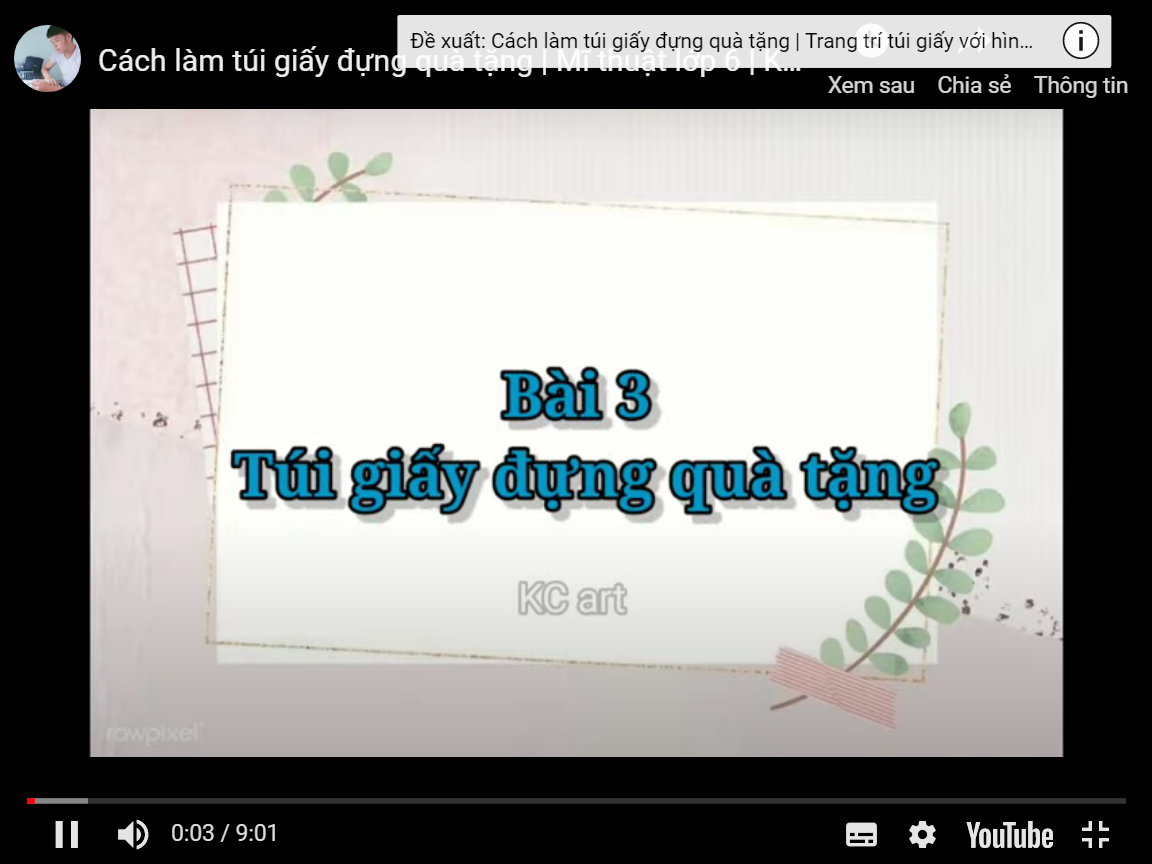 MĨ THUẬT 6
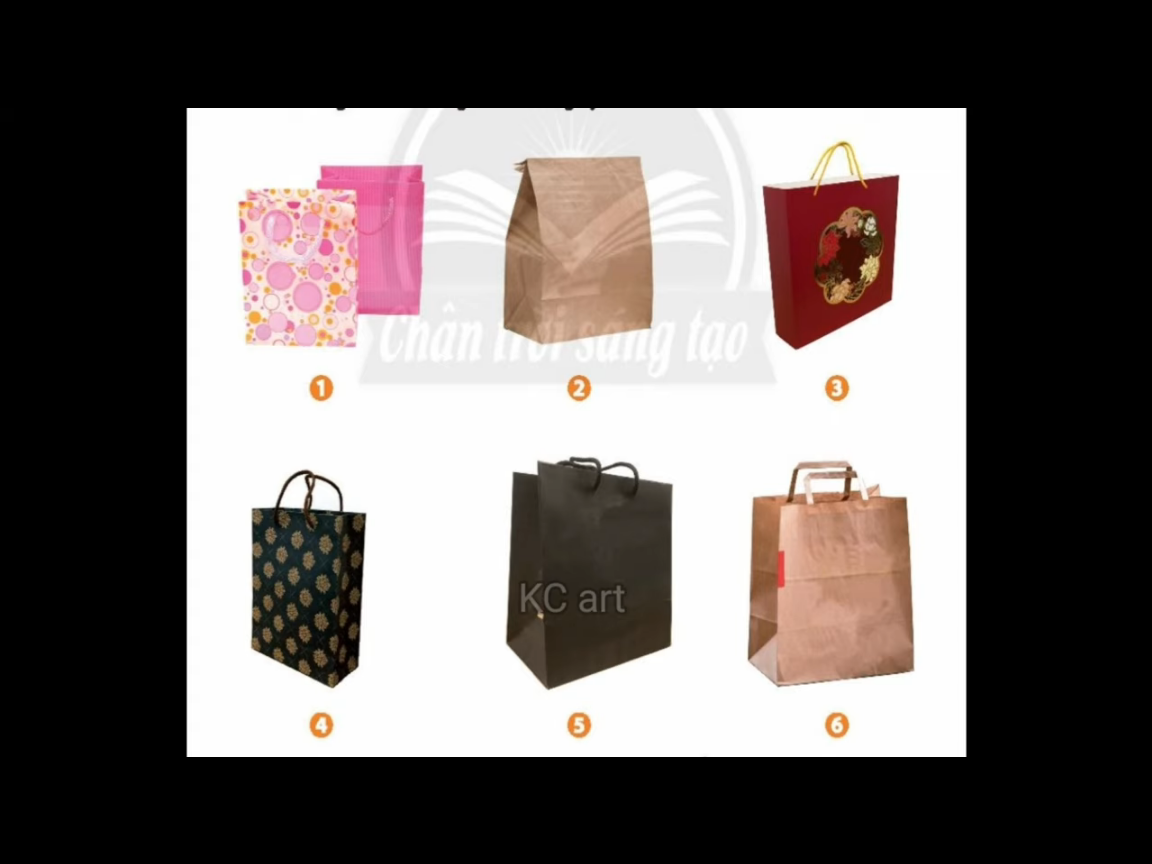 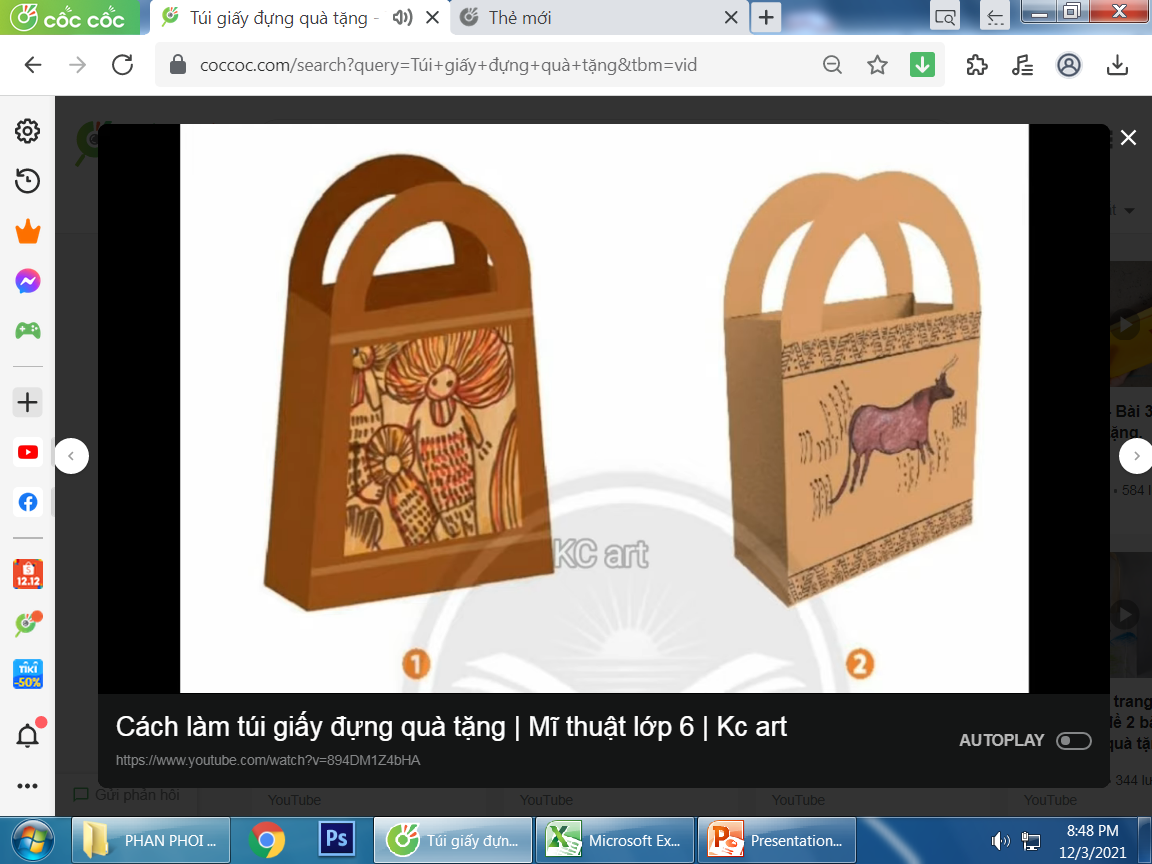 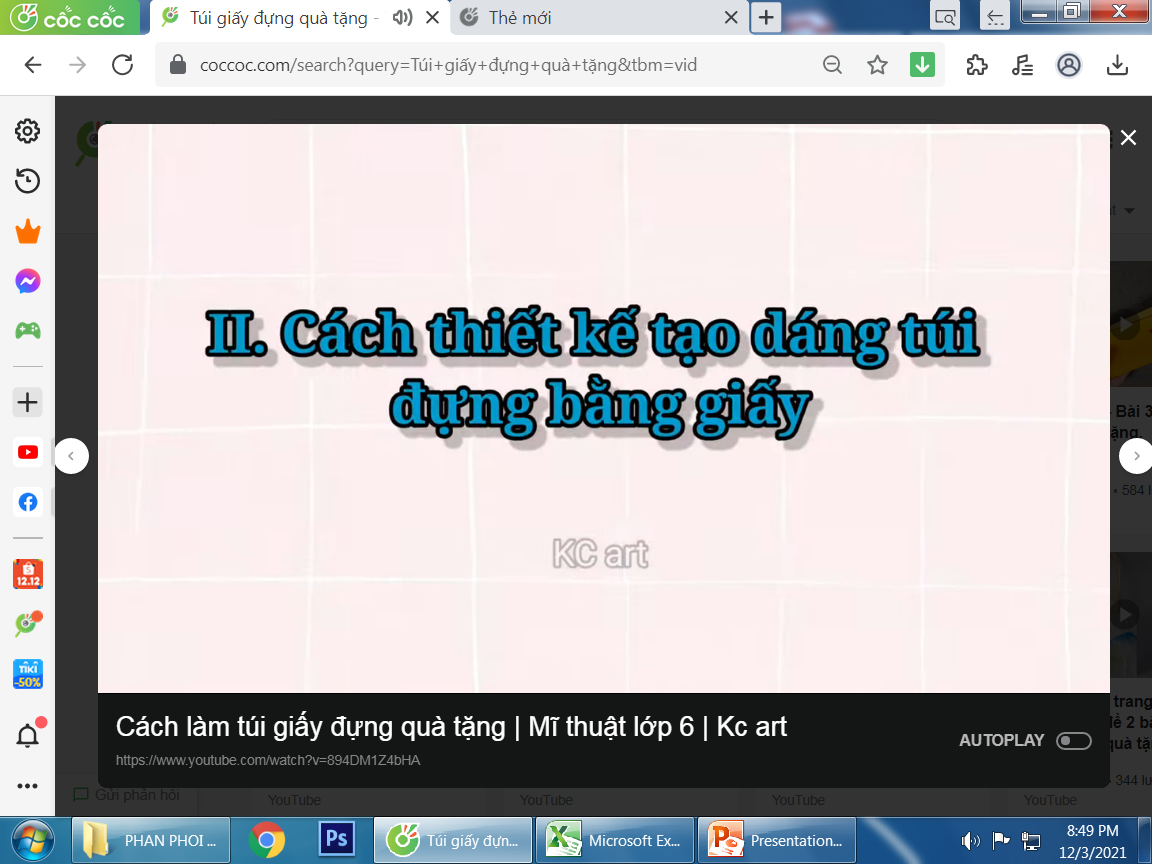 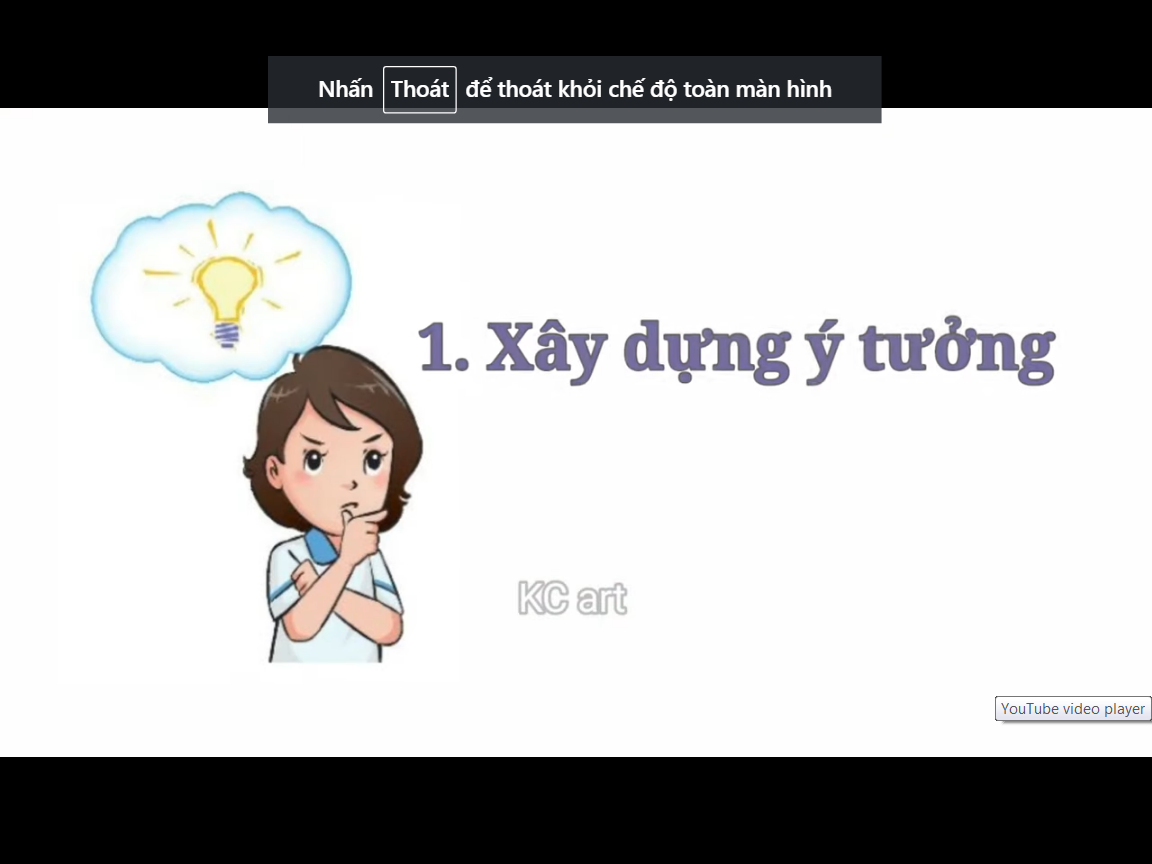 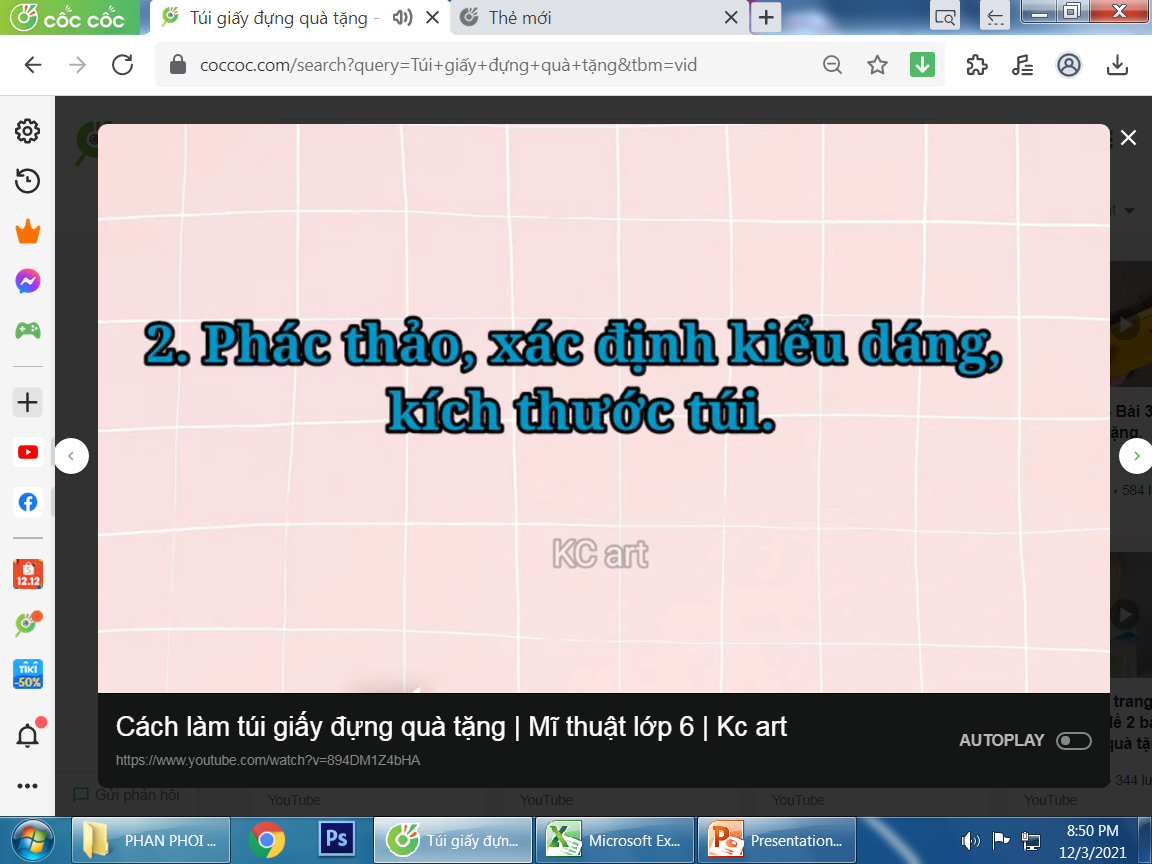 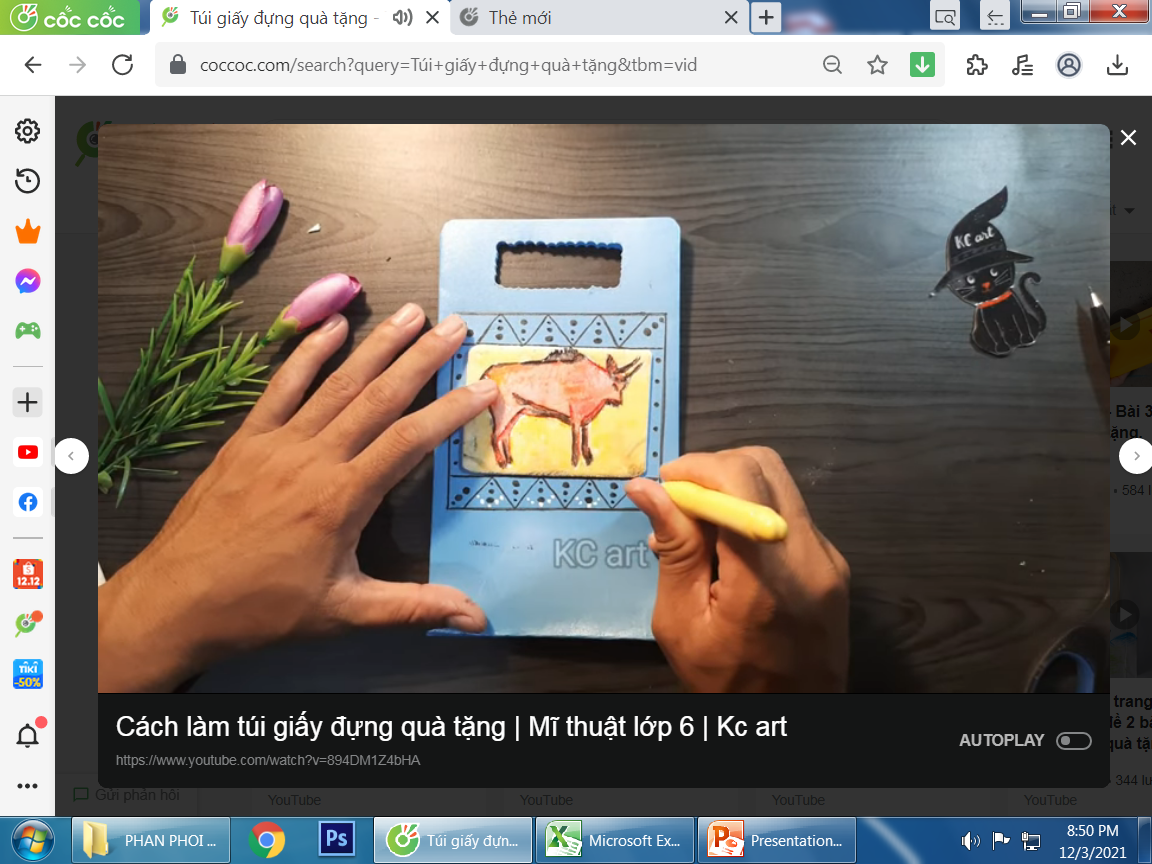 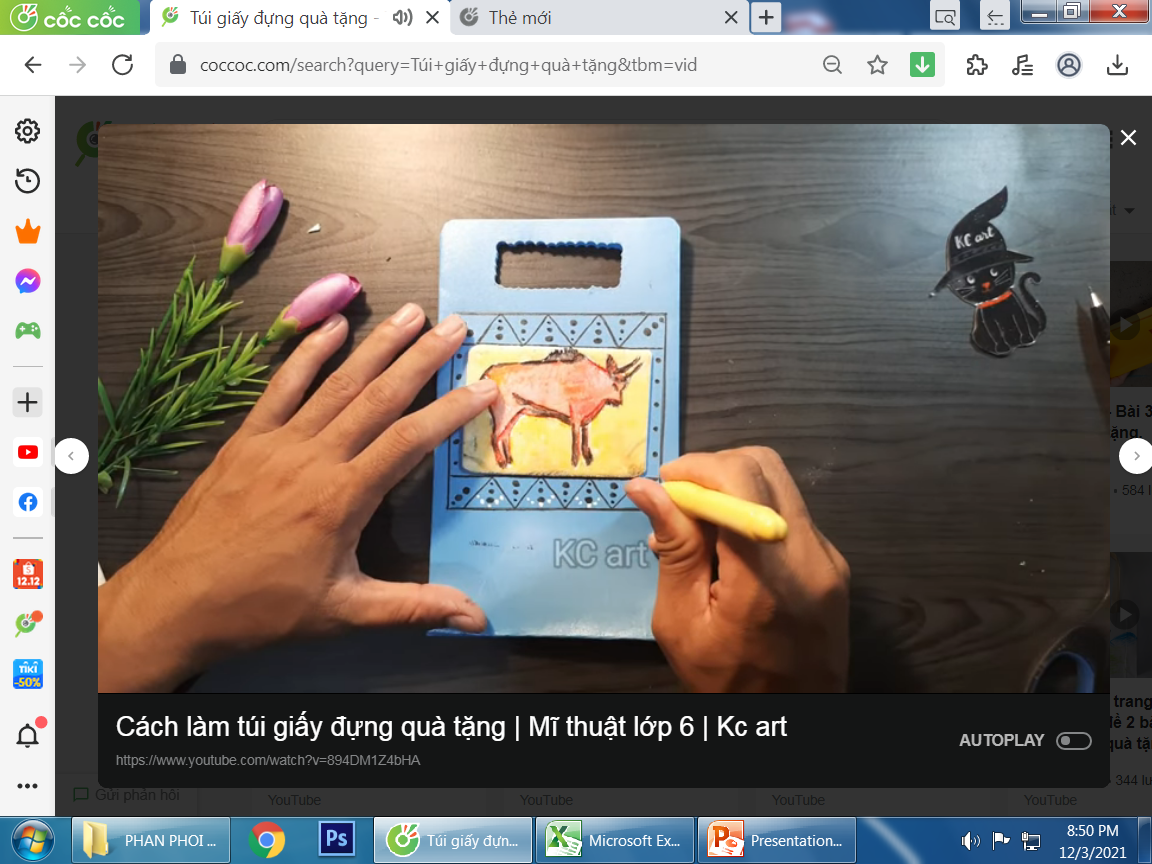 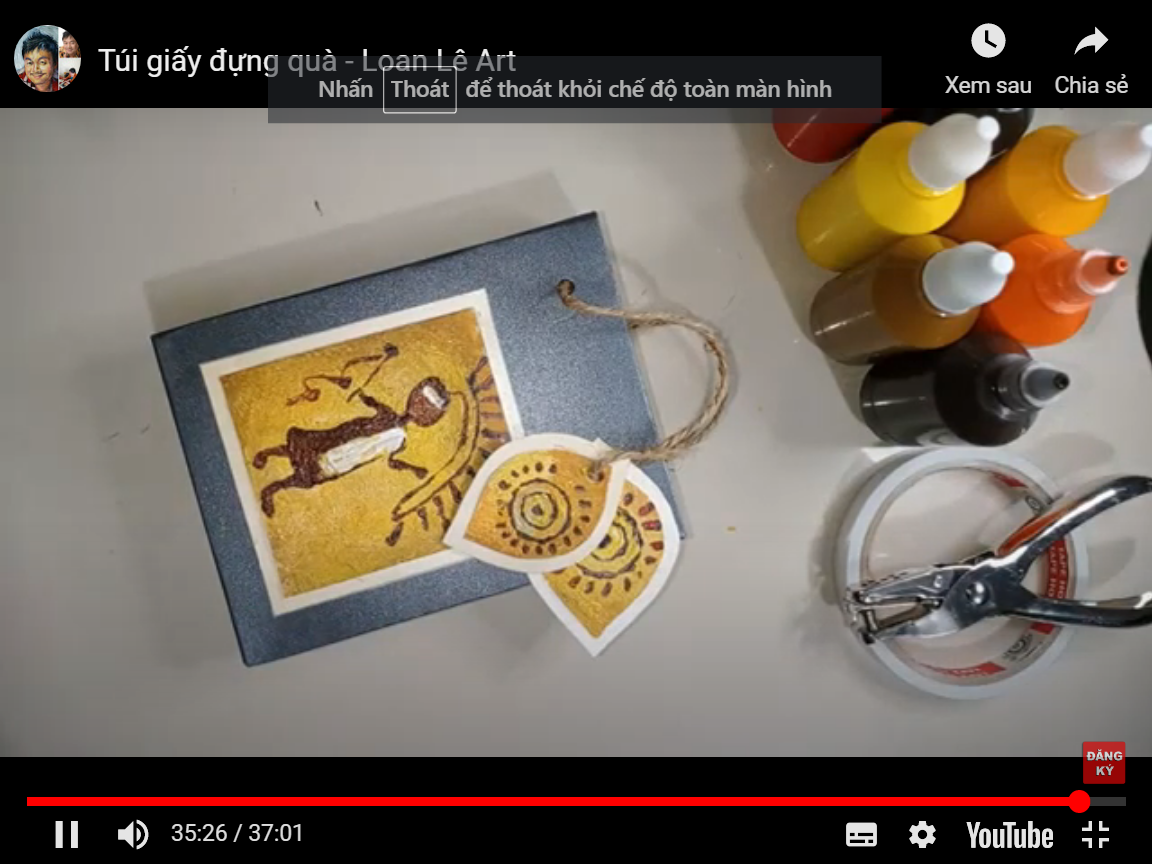 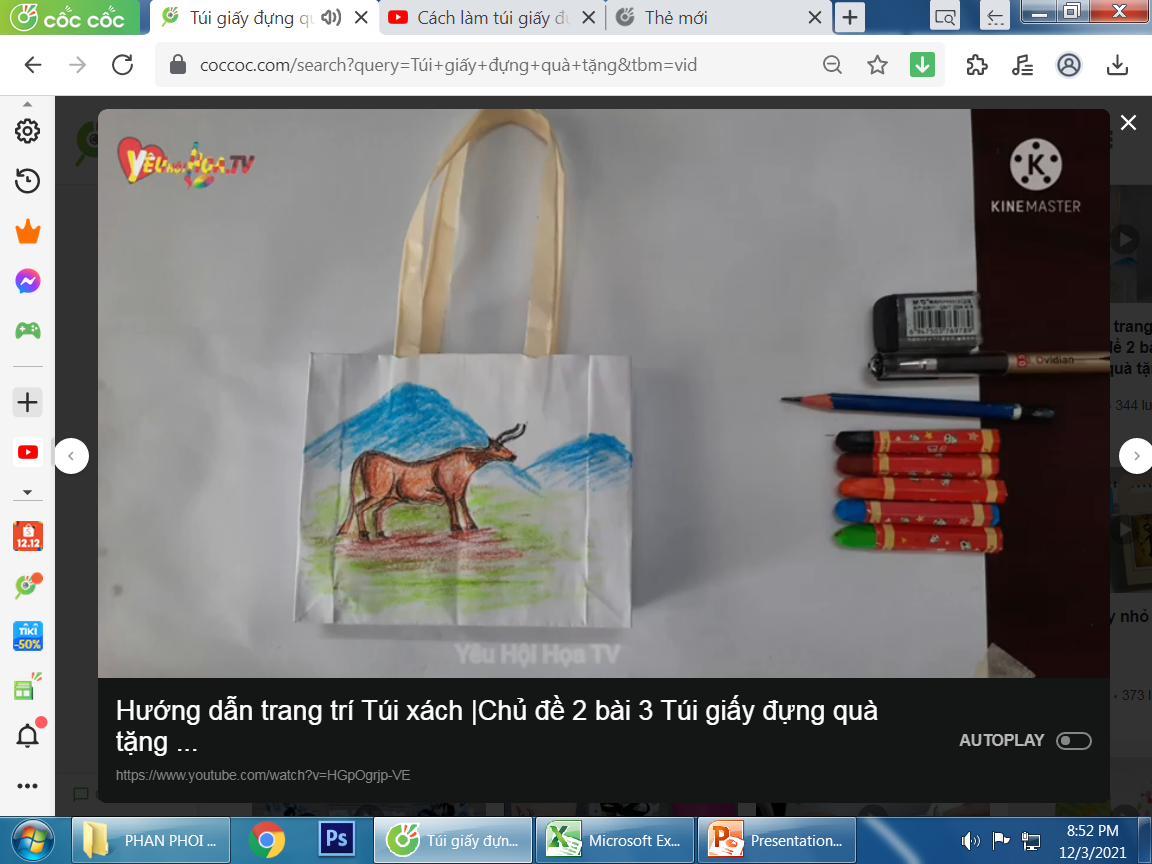 SẢN PHẨM CỦA HỌC SINH
THÂN MẾN CHÀO TẠM BIỆTHẸN GẶP LẠI CÁ EM TIẾT HỌC SAU